1
ศัพท์พื้นฐานการแพทย์ พยาบาล และสาธารณสุข 1
ร้อยเอก นายแพทย์พงษ์ศักดิ์ เจริญงามเสมอ
สาขาวิชาเลขานุการการแพทย์และสาธารณสุข
วิทยาลัยสหเวชศาสตร์
มหาวิทยาลัยราชภัฏสวนสุนันทา
2
Doctor of Medicine, M.D.
Diplomate Thai Board of Obstetrics and Gynecology
               Faculty of Medicine, Ramathibodi hospital, Mahidol university 
Certificate of Infertility (IVF and ICSI)
			Tokyo Medical and Dental University, Japan
Master of Business Administration (Management) 
			University of Thai Chamber of Commerce
3
สารบัญ
บทที่ 1 	รากศัพท์ 					Root
บทที่ 2 	 อาการ 					Symptoms
บทที่ 3 	 อาการแสดง 				Signs 
บทที่ 4	 บันทึกทางการแพทย์ 		Medical record
บทที่ 5 	 โรคที่พบบ่อย				Common diseases
บทที่ 6 	การรักษา					Treatment
4
บทที่ 7 		สาขาวิชา					Department
บทที่ 8 		บุคลากรและสถานที่		Personal and place
บทที่ 9 		เครื่องมือ 					Medical equipment
บทที่ 10 	กายวิภาคพื้นฐาน			Basic anatomy
บทที่ 11 	ศัพท์อื่น ๆ					Other
บทที่ 12 	อักษรย่อทางการแพทย์	Abbreviation
Line ID: online1
6
บทที่ 1 รากศัพท์Root
วิชาความรู้ทางการแพทย์ ส่วนมากมาจากทางโลกตะวันตก 
ความหลากหลายและความละเอียดของคำศัพท์ต่างๆ มากมาย
รูปแบบของการเชื่อมคำ 
คำเติมหน้า หรือ prefix
คำต่อท้าย หรือ suffix
7
Ad-		above					เติมเข้าไป หรืออยู่เหนือ 	
			adrenal gland			ต่อมหมวกไตที่อยู่ทางด้านบนของไต
			adrenaline			ฮอร์โมนที่สร้างจากต่อมหมวกไต
			 
Adeno-		gland				ต่อม							
			adenocarcinoma		มะเร็งของเซลล์ต่อม
8
An-		no						ไม่มี เป็นคำเติมหน้าในเชิงลบ
 			anemia				ปริมาณเม็ดเลือดแดงน้อย, โลหิตจาง
 			anencephaly 			ไม่มีหัวสมอง
			anuria 					ไม่มีปัสสาวะออก
9
Angio-	vessel 					ท่อหรือหลอดเลือด	
			angiogenesis			การสร้างเส้นเลือดขึ้นใหม่
			angiography			การฉีดสารทึบแสงเข้าเส้นลือด แล้วถ่ายภาพรังสี 
									เพื่อดูพยาธิสภาพของเส้นเลือด
			angioplasty			การผ่าตัดแก้ไขหลอดเลือด
10
Ante-	before				ก่อน				
			antenatal care	การดูแลครรภ์ก่อนการคลอด
			antepartum		ช่วงเวลาก่อนการคลอดบุตร
			anterior			อยู่ด้านหน้า
11
Anti-    against					ต่อต้าน หรือในทางลบ	 ใช้นำหน้าคำเพื่อบอกว่าเป็นยา
									รักษาอาการหรือต่อต้านสิ่งนั้นๆ โดยไม่จำเป็นต้องเติม									คำว่า drug เข้าไป 
			antianxiety			ยาคลายความวิตกกังวล ยาคลายเครียด
			antibiotic 				ยาปฏิชีวนะ หรือยาฆ่าเชื้อโรค
			antibody				ภูมิคุ้มกัน
			anticoagulant			ยาป้องกันการแข็งตัวของเลือด
12
anticonvulsant 		ยาต่อต้านการชัก หรือยากันชัก 
		antiepileptic drug   	ยาต่อต้านการชัก หรือยากันชัก
		antifungal	 drug		ยาต่อต้านเชื้อรา
		antihistamine 		ยาต้านสาร histamine ที่ทำให้เกิดภูมิแพ้
		antihypertensive drug 	ยาลดความดันโลหิต
		antimalarial drug		ยาต่อต้านเชื้อมาลาเรีย
		antiplatelet 			ยาต้านการจับตัวของเกล็ดเลือด
13
antipsychotic 			ยารักษาโรคจิตเวช
			antiseptic 				สารป้องกันการติดเชื้อ
			antispasmodic		ยาป้องกันการหดเกร็งของกล้ามเนื้อ 
			antiviral drug			ยาต่อต้านเชื้อไวรัส
14
Ano, anal	anus			ทวารหนัก 							
	 		anal fissure 		รอยแยกของผิวทวารหนัก อาจเกิดจากการถ่ายอุจจาระแข็ง
			anorectal abscess	ฝีหนองบริเวณทวารหนัก

Arthro-		joint			ข้อต่อ					
			arthritis			ข้ออักเสบ
			arthroplasty		การผ่าตัดซ่อมแซมข้อ
			arthroscopy		การส่องกล้องเข้าไปดูพยาธิสภาพ
								ภายในข้อ เพื่อวินิจฉัยหรือทำการรักษา
15
Audio		auditory			การได้ยิน						
			audiogram			การตรวจสมรรถภาพการได้ยินเสียง
			auditorium			ห้องประชุมใหญ่
			audiovisual			สื่อที่มีทั้งภาพและเสียง
 
Auricle		ear					หู						
			auricular canal 		รูหู
			preauricular area		บริเวณส่วนหน้าของใบหู
16
Cardio-  		heart			หัวใจ								
			Cardiologist			แพทย์ทางด้านโรคหัวใจ ดูแลรักษาโรคหัวใจและหลอดเลือด
			Cardiology				สาขาโรคหัวใจ
			cardiomegaly			โรคหัวใจโต
 
Cephalic 		head			หัว, ศีรษะ 				
			cephalhematoma		ก้อนเลือดในศีรษะ
			cephalopelvic disproportion  การไม่ได้สัดส่วนระหว่างศีรษะทารก
									กับเชิงกรานแม่ เป็นข้อบ่งชี้สำหรับการผ่าคลอด
			pneumocephalus   	ลมในกะโหลกศีรษะ
			encephalitis			สมองอักเสบ
17
Cerebral	brain				สมอง					
			cerebral palsy		สมองพิการ พบมากในเด็กมักเกิดจากภาวะขาด											ออกซิเจนในระหว่างการคลอด
			cerebrospinal fluid, CSF	น้ำไขสันหลัง เป็นสารน้ำที่หล่อเลี้ยงโดยรอบและ
									ภายในสมองและไขประสาทสันหลัง ช่วยป้องกันการ
									กระทบกระแทก
18
cerebrum 				สมองส่วนกลาง มีผิวเป็นรอยหยักมีเซลล์ประสาทสมอง								อยู่เป็นจำนวนมาก มีความอ่อนนุ่ม ถูกห่อหุ้มด้วยน้ำไข								สันหลังและเยื่อหุ้มสมอง 3 ชั้น 
		cerebellum			อยู่บริเวณด้านหลังของสมอง เป็นส่วนที่ควบคุมการทรง								ตัวของร่างกาย
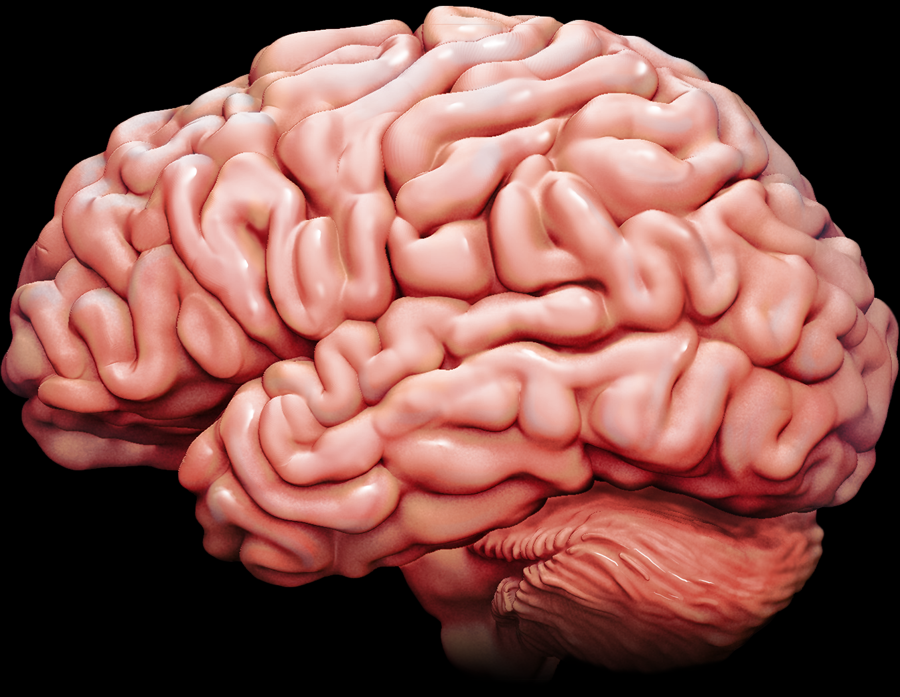 19
Chole-		bile					น้ำดี							
			cholangiocarcinoma 		มะเร็งของท่อน้ำดี
			cholangitis 				ท่อน้ำดีอักเสบ

Cholecyst- 	gall bladder			ถุงน้ำดี					
			cholecystitis				ถุงน้ำดีอักเสบ
			cholecystectomy			การผ่าตัดเอาถุงน้ำดีออก
20
Colon		large intestine 	ลำไส้ใหญ่  				
			colonoscopy			การส่องกล้องเข้าไปในลำไส้ใหญ่ เพื่อดูพยาธิสภาพ 
									หรือทำหัตถการเพื่อการรักษา 
			colostomy				การผ่าตัดเปิดสำไส้ใหญ่เป็นช่องให้ขับถ่ายออกมาทาง										หน้าท้องในรายที่มีการอุดตันของลำไส้ใหญ่ส่วนปลาย
 Colpo-		vagina				ช่องคลอด				
			colpoperineorrhaphy  การผ่าตัดซ่อมแซมช่องคลอด
			colposcopy			การส่องกล้องผ่านทางช่องคลอด
									เพื่อดูพยาธิสภาพของปากมดลูก
21
Costal		ribs				ซี่โครง
			costal cartilage		กระดูกอ่อนของซี่โครง
			costal margin			ชายโครง

Cranium 	skull				กะโหลกศีรษะ 
			craniotomy			การผ่าตัดเปิดกระโหลกศีรษะ
			intracranial pressure	แรงดันภายในกระโหลกศีรษะ
22
Cyst							ถุงน้ำ
			Cystectomy		การผ่าตัดถุงน้ำออก นิยมหมายถึงถุงน้ำรังไข่
			Cystitis				กระเพาะปัสสาวะอักเสบ
23
Dermis		skin			ผิวหนัง					
			dermatitis 		ผิวหนังอักเสบ
			Dermatology		สาขาตจวิทยา หรือสาขาโรคผิวหนัง ดูแลโรคผิวหนัง
								ซึ่งอาจรวมไปถึงการดูแลความงามของผิวหนังด้วย
								เรียกแพทย์สาขานี้ว่า Dermatologist
			dermatophyte	เชื้อราที่ผิวหนัง
24
Dys-		not good, abnormal ไม่ดี, ผิดปกติ			
			dysfunction			การทำงานไม่ดี ผิดปกติ
			dysmenorrhea		ปวดประจำเดือน
			dyspnea				หายใจลำบาก
			dyspepsia				อาหารไม่ย่อย
			dysuria				เจ็บขณะปัสสาวะ
25
Ecto-		outside			ภายนอก				
			ectoderm				เซลล์ผิวด้านนอก
			ectopic pregnancy   	การตั้งครรภ์นอกมดลูก

Endo-		inside				ภายใน					
			endocervix 			ภายในปากมดลูก
			endoderm				เซลล์บุผิวชั้นใน
			endometrium 		เยื่อบุโพรงมดลูก
			endoscopy 			การส่องกล้องเข้าไปดูภายใน
26
Enteric		bowel				ลำไส้					
			enteritis				ลำไส้อักเสบ
			enteroscopy			การส่องกล้องกระเพาะอาหารและลำไส้
 
Epi-			above				เหนือ					
			epidermis				ผิวหนังชั้นบนสุด
			epidural				เหนือเยื่อหุ้มสมองชั้น dura
27
Erythro- 	red					แดง					
			erythema				รอยแดงบนผิว
			erythrocyte 			เม็ดเลือดแดง

Exo-			outer				ภายนอก 				
			exogenous			เกิดจากภายนอก
			exophthalmos		ตาโปนออกมา
28
Gastric		stomach			กระเพาะอาหาร		
			gastritis				กระเพาะอาหารอักเสบ
			gastrointestinal 		ทางเดินอาหาร
			gastroscopy			การส่องกล้องเข้าไปในทางเดินอาหาร
									เพื่อดูพยาธิสภาพหรือทำหัตถการเพื่อการรักษา
29
Heme-		blood					เกี่ยวกับเลือด (heme เป็นสารประกอบธาตุเหล็ก
									ที่มีคุณสมบัติการนำพาออกซิเจน) 			
			hematoma			ก้อนเลือดที่ค้างอยู่ที่ส่วนใดๆ ของร่างกาย
			hemarthrosis			เลือดออกในข้อ
	hemoglobin   		ฮีโมโกลบิน องค์ประกอบสำคัญของเม็ดเลือดแดง ทำหน้าที่
							นำออกซิเจนไปตามส่วนต่าง ๆ ของร่างกาย
	hemoperitoneum	เลือดออกในช่องท้อง (peritoneum)
30
hemorrhage			เลือดออก
			hemothorax			เลือดในช่องเยื่อหุ้มปอด (pleural cavity)
			hematology 			สาขาโลหิตวิทยา ดูแลรักษาโรคเลือด โลหิตจาง
									เม็ดเลือดผิดปกติ โรคไขกระดูกและม้าม โรคพันธุกรรม
									ทางโลหิตวิทยา เช่น ธารัสซีเมีย (Thalassemia)
									เรียกอายุรแพทย์สาขาโลหิตวิทยา ว่า
									Hematologist
31
Hepatic 	liver					ตับ						
 			hepatitis					ตับอักเสบ
			hepatoma					มะเร็งตับ
			hepatomegaly			ตับโต
32
Hyper-		over					มาก สูง เหนือ				
			hypercholesterolemia 	ระดับคอเลสเตอรอลในเลือดสูง
			hyperglycemia 			ระดับน้ำตาลในเลือดสูง
			hypertension 				ความดันโลหิตสูง
			hyperthyroidism			ภาวะไทรอยด์ฮอร์โมนสูง 
Hypo-	low						น้อย ต่ำ ใต้			
			hypoglycemia 		ระดับน้ำตาลในเลือดต่ำ
			hyponatremia			ระดับโซเดียมในเลือดต่ำ
			hypotension 			ความดันโลหิตต่ำ
33
Hystero-	uterus				มดลูก					
			hysterectomy			การผ่าตัดมดลูก
			hysteroscopy			การส่องกล้องเข้าไปดูพยาธิสภาพภายในโพรงมดลูก 										และทำการรักษา

Inter-		between			ระหว่าง 					
			intercostal muscle	กล้ามเนื้อระหว่างซี่โครง
			intercostal space		ช่องระหว่างซี่โครง
34
Intra-		inside					ข้างใน						
			intracranial pressure 	ความดันภายในกะโหลกศีรษะ
			intrauterine				ภายในโพรงมดลูก
			intravascular				ภายในเส้นเลือด

Leuko-		white				สีขาว						
			leukocyte				เม็ดเลือดขาว
			leukorrhea			ตกขาว
35
Lingual		tongue				เกี่ยวกับลิ้น 					
			bilingual				สองภาษา
			sublingual				ใต้ลิ้น ยาอมใต้ลิ้น

Lymph							น้ำเหลือง		
			lymphatic system   	ระบบน้ำเหลืองในร่างกาย
			lymphoma			มะเร็งต่อมน้ำเหลือง
36
Mal-			abnormality		ผิดปกติ				
			malabsorption		การดูดซึมผิดปกติ
			malfunction			การทำงานผิดปกติ
			malnutrition			ขาดสารอาหาร
			malocclusion			การสบฟันผิดปกติ
37
Mammal	breast				เต้านม						
			mammography		การ x-ray ตรวจก้อนในเต้านม หรือเรียกว่า
					 				mammogram 	
			mammoplasty		การผ่าตัดตกแต่งเต้านมหรือเสริมเต้านม

Myo- 		muscle			กล้ามเนื้อ 	 			
			myalgia				อาการปวดกล้ามเนื้อ
			myofascial pain		การเจ็บปวดของกล้ามเนื้อ
									และเนื้อเยื่อเกี่ยวพัน
			myoma uteri			เนื้องอกของกล้ามเนื้อมดลูก
38
Naso-		nose			จมูก					
			nasal discharge	น้ำมูก
			nasal septum		ผนังกั้นกลางโพรงจมูก

Nephro-ไต					kidney						
			nephritis			ไตอักเสบ
			Nephrology  		สาขาโรคไต ดูแลโรคไต การทำงานของไต
								ไตวาย รวมถึงความผิดปกติของ
								เกลือแร่ในร่างกายที่ควบคุมโดยไต 
								เรียกแพทย์ด้านนี้ว่า Nephrologist
39
Oocyte 		egg				ฟองไข่					
		oophorectomy		การผ่าตัดรังไข่

Ophthalmic	eye		ตา 								
		exophthalmos		ตาโปน ในผู้ป่วยไทรอยด์ฮอร์โมนสูง
		Ophthalmology		สาขาจักษุวิทยา ดูแลรักษาโรคของดวงตา ต้อเนื้อ ต้อลม
								ต้อหิน ต้อกระจก จอประสาทตา 
								กล้ามเนื้อตาและสายตา 
								เรียกจักษุแพทย์ว่า Ophthalmologist
		ophthalmoscope		อุปกรณ์ใช้ส่องตรวจจอประสาทตา
								ผ่านทางรูม่านตา
40
Oral 	ปาก 					mouth	 			
			oral cavity				ช่องปาก
			oral hygiene			สุขอนามัยช่องปาก
41
Osteo-	กระดูก			bone	
		osteoarthritis 		การเสื่อมสภาพของข้อต่อ
		osteopenia		ภาวะกระดูกบาง มวลกระดูกน้อยกว่าปกติในวัยเดียวกัน 
							มีความเสี่ยงต่อการเกิดกระดูกหักได้สูงกว่าคนปกติ 
							ค่า T-score ของมวลกระดูกอยู่ระหว่าง -2.5 ถึง -1 
		osteoporosis		ภาวะกระดูกพรุน เป็นภาวะที่มีความรุนแรงมากกว่า 										osteopenia ค่า T-score น้อยกว่า -2.5 
							ซึ่งมีความเสี่ยงต่อการเกิดกระดูกหักได้สูง
		osteosarcoma 	มะเร็งของกระดูก
42
Oto-		ear				หู								
		otorrhea				มีน้ำไหลจากหู
		otoscope				เครื่องมือส่องตรวจและทำหัตถการในช่องรูหู

Patho-		disease		โรค						
		pathogen				เชื้อโรคหรือสิ่งที่ทำให้เกิดโรค
		pathogenesis			สาเหตุของการเกิดโรค พยาธิกำเนิด
		Pathology 			พยาธิวิทยา
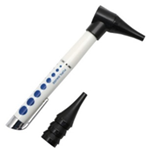 43
Peri-			around 			รอบๆ
			perianal abscess   		การอักเสบรอบทวารหนัก
			pericardial effusion	น้ำที่ช่องรอบหัวใจ อยู่ในถุงเยื่อหุ้มหัวใจ
			periosteum 			เยื่อหุ้มกระดูก

Pharmacy-	medicine			ยา					
			pharmacist				เภสัชกร
			pharmacy				ร้านขายยา
			Pharmacology			เภสัชกรรม
			pharmacokinetic		เภสัชจลนศาสตร์
44
Pneumo-	gas 			ลม						
		pneumocephalus   	ลมในกะโหลกศีรษะ
		pneumonia			ปอดอักเสบ 
		pneumothorax			ลมในช่องปอด

Poly-		many			มาก				
		polydipsia 				ดื่มน้ำมากเนื่องจากกระหายน้ำมากกว่าปกติ 
								มักพบในผู้ป่วยเบาหวาน
		polyhydramnios 		ปริมาณน้ำคร่ำมากผิดปกติ
		polyuria 				ปัสสาวะบ่อย
45
Post-        after 			หลัง					
		posterior 				ด้านหลัง
		postoperative care 	การดูแลหลังการผ่าตัด 
		postpartum 			หลังการคลอด

Pre-     		before			ก่อน					
		preoperative care 	การดูแลก่อนการผ่าตัด
		preterm				ก่อนกำหนด ใช้เรียกทารกที่
								คลอดก่อนกำหนด หรือก่อน
								ครบ 37 สัปดาห์เต็ม
46
Procto-		anus			ทวารหนัก 								
	 	proctitis				ทวารหนักอักเสบ
		proctoscopy			การส่องกล้องหรือเครื่องมือเข้าทางหวารหนัก เพื่อตรวจดู
								พยาธิสภาพหรือเพื่อทำการรักษา

Pulmonary 	lung 			ปอด						
		pulmonary embolism 	เส้นเลือดปอดอุดตัน
		pulmonary edema		ภาวะน้ำท่วมปอด
47
Rhino-		nose			จมูก 					
		rhinoplasty			การผ่าตัดซ่อมแซมจมูก เช่น การเสริมดั้งจมูก
		rhinorrhea				น้ำมูก

Salpinx		uterine tube	ท่อนำไข่				
		salpingectomy		การผ่าตัดท่อนำไข่
		salpingitis				ท่อนำไข่อักเสบ
48
Thorax		chest			ทรวงอก				
		hemothorax			เลือดในช่องเยื่อหุ้มปอด (pleural cavity)
		pneumothorax		ลมในช่องเยื่อหุ้มปอด (pleural cavity)

Venous		vein			เส้นเลือดดำ			
		venogram				การ x-ray ตรวจเส้นเลือดดำ
								โดยการฉีดสารทึบรังสีเข้าไป
								เพื่อดูลักษณะภายในหลอดเลือดดำ
49
Take a break
50
Prefix เกี่ยวกับจำนวน
Mono-, uni-	one 		หนึ่ง เดี่ยว				
		monofilament 		เส้นใยเดี่ยว
		monozygotic twin	แฝดที่เกิดจากไข่ใบเดียวกัน หรือเรียกอีกชื่อหนึ่งว่า 
								แฝดเหมือน (identical twin)
		unilateral				ข้างเดียว
	unilocular cyst		ถุงน้ำที่มีเพียงถุงเดียว
51
Bi-, di-		two			สอง					
		bicep muscle 		กล้ามเนื้อต้นแขนที่มีจุดตั้งต้นสองแห่ง
		bilateral 				ทั้งสองข้าง
		bipolar disorder		โรคอารมณ์สองขั้ว เป็นโรคทางจิตเวชชนิดหนึ่งที่มีอาการ
								สองแบบต่างกันในโรคเดียวกัน คือ ซึมเศร้า (depression) 								และบ้า (mania) 
		dizygotic twins		แฝดที่เกิดจากไข่สองใบ หรือเรียกว่า
								แฝดไม่เหมือน (non-identical twins)
		diplopia				เห็นภาพซ้อน หรือ double visions
52
Tri-		three				สาม					
		trigeminal nerve		เส้นประสาทสมองคู่ที่ห้า มีปลายแยกออกมาเป็นสามทาง
		triceps muscle 		กล้ามเนื้อต้นแขนส่วนหลังที่มีจุดตั้งต้นสามแห่งที่ตำแหน่ง
								ต่างกัน
		triplets				ครรภ์แฝดสาม
53
Tetra-, quad-		four		สี่				
		tetralogy of Fallot		กลุ่มความผิดปกติของหัวใจตั้งแต่กำเนิด 4 อย่าง 
									ประกอบด้วย pulmonary 	stenosis, right ventricle 
									enlargement, 	ventricular septal defect และ 
									overlying of aorta
		quadriceps femoris   	กล้ามเนื้อต้นขาด้านหน้าที่มีสี่มัดรวมกัน
		quadruplets				ครรภ์แฝดสี่
54
Penta-		five		ห้า					
Hexa-		six			หก					
Hepta-		seven		เจ็ด					
Octa-		eight		แปด				
Nano-		nine		เก้า					   	
		nanotechnology 	เทคโนโลยีที่มีขนาดเล็กมาก 
							ระดับนาโนเมตร (10-9) หรือ
							0.000000001 เมตร						
Deca-		ten			สิบ
55
คำต่อท้าย หรือ suffix
เป็นคำที่มีความหมายตามรากศัพท์ มักเป็นคำที่ไม่มีที่ใช้เดี่ยว ๆ แต่ต้องนำมาต่อเติมท้ายของคำอื่นทางด้านหลัง เพื่อให้ได้ความหมายที่ต้องการ
56
-ache      pain 			ปวด ใช้ต่อท้ายอวัยวะเพื่อบอกอาการปวด 
							อาจเขียนติดกันหรือแยกออกมาเป็นคนละคำ 
		headache			ปวดศีรษะ
		muscle aches		ปวดกล้ามเนื้อ	
stomachache		ปวดกระเพาะอาหาร ปวดท้อง
57
-carcinoma     cancer, malignancy 	มะเร็ง ใช้ต่อท้ายอวัยวะเพื่อบอกว่าเป็นมะเร็ง											ที่ส่วนใดของร่างกายหรือเป็นเซลล์มะเร็งชนิดใด  
adenocarcinoma 				มะเร็งของเซลล์ต่อม
cholangiocarcinoma   		มะเร็งของท่อน้ำดี
ductal cell carcinoma 		มะเร็งของเซลล์ท่อ มักพบที่ท่อน้ำนม
renal cell carcinoma 		มะเร็งของเซลล์ไต
squamous cell carcinoma	มะเร็งของเซลล์ผิว
58
-cyte             cell 		เซลล์ ต่อท้ายคำเพื่อบอกลักษณะของเซลล์นั้น ๆ 
	erythrocyte			เม็ดเลือดแดง
hepatocyte 			เซลล์ตับ
leukocyte				เม็ดเลือดขาว
thrombocyte			เกล็ดเลือด
59
-graph          writing 		การเขียนการบันทึก ใช้ต่อท้ายส่วนของอวัยวะเพื่อบอกว่า									บันทึกอะไร อาจหมายถึงการบันทึกรูปหรือลายเส้น 
	angiography			การฉีดสารทึบแสงเข้าไปในเส้นเลือดแล้วถ่ายภาพด้วย	x-ray
					 		เพื่อดูพยาธิสภาพของเส้นเลือด
	echocardiography 	การตรวจหัวใจด้วยเครื่อง ultrasound 
	mammography		การตรวจหาก้อนในเต้านมด้วยการ x-ray 
					นิยมเรียกว่า mammogram
60
-itis          inflammation 	อักเสบ เติมหลังคำหมายถึงการอักเสบของอวัยวะนั้น   
arthritis 					ข้ออักเสบ
appendicitis 				ไส้ติ่งอักเสบ
cellulitis 					เนื้อเยื่ออักเสบ
cervicitis 					ปากมดลูกอักเสบ
cholangitis 				ท่อน้ำดีอักเสบ
cholecystitis 				ถุงน้ำดีอักเสบ
61
conjunctivitis 		เยื่อบุตาอักเสบ
cystitis 			กระเพาะปัสสาวะอักเสบ
dermatitis 		ผิวหนังอักเสบ
endocarditis		กล้ามเนื้อหัวใจอักเสบ
endometritis 		เยื่อบุโพรงมดลูกอักเสบ
esophagitis 		หลอดอาหารอักเสบ
fasciitis			เนื้อเยื่อเกี่ยวพันอักเสบ (fascia)
62
folliculitis 			รูขุมขนอักเสบ
gastritis 			กระเพาะอาหารอักเสบ
iritis				ม่านตาอักเสบ
myositis 			กล้ามเนื้ออักเสบ
orchitis			อัณฑะอักเสบ
pharyngitis 		คออักเสบ
pleuritis 			เยื่อหุ้มปอดอักเสบ
63
retinitis			จอประสาทตาอักเสบ
salpingitis 			ปีกมดลูกอักเสบ
tendinitis			เอ็นอักเสบ
thyroiditis			ต่อมไทรอยด์อักเสบ
tonsillitis 			ต่อมทอนซิลอักเสบ
64
-oma		mass 			ก้อน			  
hematoma			ก้อนเลือด 
hepatoma				ก้อนที่ตับ มะเร็งตับ 
lipoma					ก้อนไขมัน 
myoma				ก้อนของกล้ามเนื้อ ใช้กับก้อน
						เนื้องอกของมดลูก (myoma uteri)
65
-pathy		disease 		ความเจ็บป่วย โรค	
	cardiomyopathy		ความผิดปกติของกล้ามเนื้อหัวใจ
	lymphadenopathy	ต่อมน้ำเหลืองโต ที่พบได้บ่อยเกิดจากการติดเชื้อ หรือมะเร็ง
							ของต่อมน้ำเหลือง
-penia		less, low 		น้อย			
	leukopenia			เม็ดเลือดขาวปริมาณน้อย
	thrombocytopenia	เกล็ดเลือดต่ำ
66
-philia		love, favor 		รัก, คลั่งไคล้		
		pedophilia			พฤติกรรม (ทางเพศ) รักเด็ก
		zoophilia				พฤติกรรม (ทางเพศ) รักสัตว์
 
-phobia	scare 				กลัว			
		hemophobia			กลัวเลือด
		photophobia			กลัวการถ่ายรูป
67
-plasty 	repair 			การตกแต่งแก้ไข		 
mammoplasty		การผ่าตัดตกแต่งเต้านม 
rhinoplasty 			การผ่าตัดตกแต่งจมูก
68
-therapy 	treatment 		การรักษา		
chemotherapy		เคมีบำบัด การรักษาโดยใช้เคมี 
	oxygen therapy		การรักษาโดยการให้ออกซิเจน
physiotherapy		กายภาพบำบัด
psychotherapy		จิตบำบัด
radiotherapy			รังสีรักษา การรักษาโดยรังสีหรือ
						การฉายแสงสำหรับโรคมะเร็งหรือ
						โรคผิวหนังบางชนิด
69
-tomy            cut 		ตัด มาจากคำว่า tome ใบมีด เมื่อมารวมกับ -ec ออก 
							คือ การตัดออก 
appendectomy 		การผ่าตัดไส้ติ่ง
cystectomy			การผ่าตัดถุงน้ำ
hepatectomy			การผ่าตัดตับ
hysterectomy 		การผ่าตัดมดลูก
70
myomectomy 		การผ่าตัดเนื้องอกมดลูก
salpingectomy		การผ่าตัดปีกมดลูก
splenectomy 			การผ่าตัดม้าม
thyroidectomy 		การผ่าตัดต่อมไทรอยด์ 
tonsillectomy 		การผ่าตัดต่อมทอนซิล
71
-ostomy        cut 		การตัดเป็นช่องเปิด มาจากคำว่า tome ใบมีด 
							รวมกับ -os ปาก  
colostomy				การผ่าตัดเปิดสำไส้ใหญ่เป็นช่องให้ขับถ่าย	ออกมาทางหน้าท้อง
gastrostomy	 		การผ่าตัดเปิดกระเพาะอาหารเป็นช่อง
						เพื่อ	สอดสายยางสำหรับให้อาหาร
72
-scope 	camera 		กล้อง		  
arthroscopy		การส่องกล้องเข้าไปในข้อ  
bronchoscopy	การส่องกล้องเข้าไปในหลอดลม  
colonoscopy		การส่องกล้องเข้าไปในลำไส้ใหญ่  
cystoscopy		การส่องกล้องเข้าไปในกระเพาะปัสสาวะ 
gastroscopy		การส่องกล้องเข้าไปในกระเพาะอาหาร
73
Question?